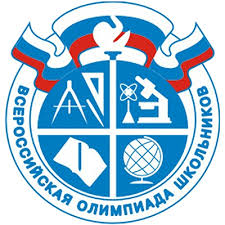 Всероссийская олимпиада школьников2020-21 уч год
Совещание директоров 24.12.20г
Школьный этап
ОУ, нарушившие приказ УО № 159-од от 31.08.020г
Количество предметов школьного этапа ВсОШ – 19

Не проведено ВсОШ:

МКОУ Белякинская школа – 15

МКОУ Такучетская школа – 13

МКОУ Артюгинская, Богучанская № 1, Нижнетерянская, Новохайская, Осиновская – 9

МКОУ Говорковская, Гремучинская, Пинчугская, Чуноярская – 5

МКОУ Ангарская, Кежекская, Красногорьевская, Манзенская, Октябрьская, ТШ № 20, Хребтовская, Шиверская
Замечания, предложения
Сроки проведения школьного этапа – до 15 ноября
Предоставление  отчета и заявки 
Участие в муниципальном этапе участников с низкими результатами
Не предоставление аналитического отчета
Количество участников муниципального этапа ВсОШ за 3 года
Наибольшее количество участников по следующим учебным предметам:
русский язык
 обществознание
биология
английский язык
Муниципальный этап ВсОШпобедители и призеры
Участники с нулевым результатом
МКОУ БСШ № 3 – математика, физика
МКОУ Гремучинская школа – математика, физика
МКОУ Хребтовская школа – экономика
МКОУ Богучанская школа № 2 – физика
МКОУ Чуноярская школа – физика
МКОУ Богучанская школа  № 1 им. К.И.Безруких – физика
МКОУ Таежнинская школа № 20 - химия
Задачи на ближайшее время:
Проанализировать результаты ВсОШ (особое внимание на участников с нулевыми и небольшими баллами)
Предоставить объяснительные тем ОУ, который нарушили приказ УО по проведению школьного этапа
Привести раздел «ВсОШ» на  сайтах  ОУ в соответствие 
Вручить дипломы и благодарности
Начать подготовку к ВсОШ следующего года